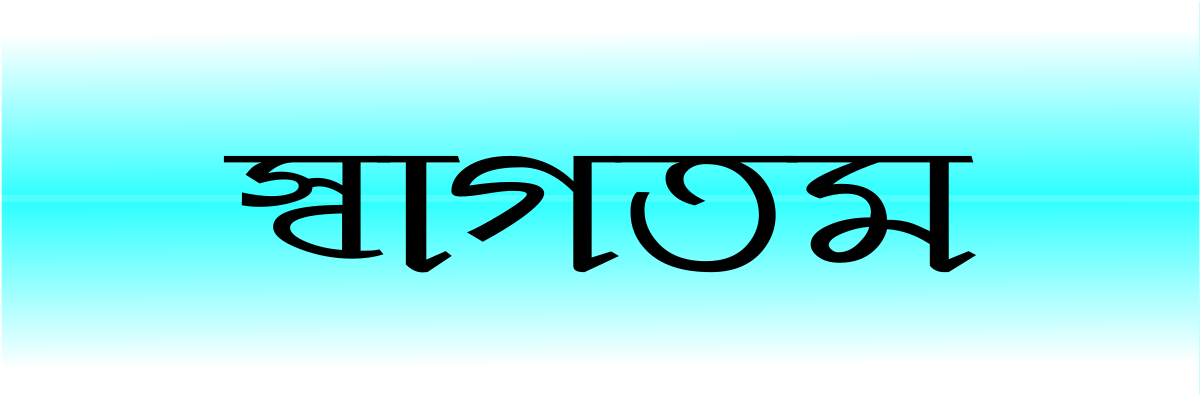 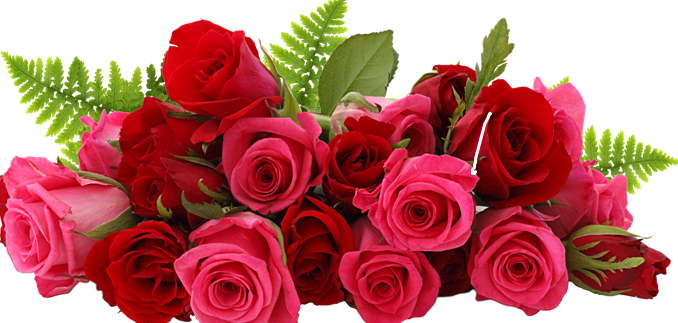 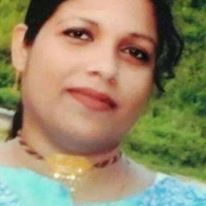 পরিচিতি
শামিমারা বেগম
সহকারী শিক্ষক
টাউন মডেল বালক সরকারি প্রাথমিক বিদ্যালয়
হবিগঞ্জ সদর, হবিগঞ্জ।
শ্রেণিঃ প্রথম
বিষয়ঃ আমার বাংলা বই
পাঠঃ মামার বাড়ী
পাঠ্যাংশঃ আয় ছেলেরা--------রঙ্গিন করি মুখ।
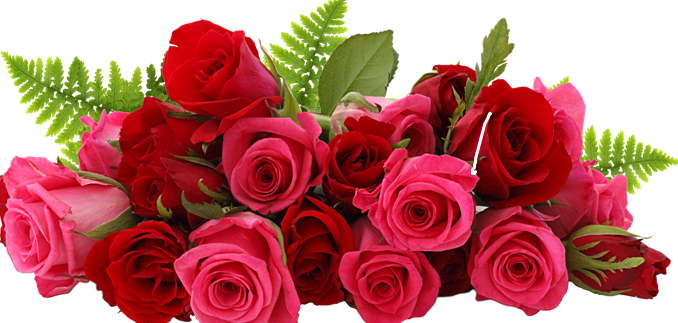 শিখনফল
2.1.2. কবিতা শুনে আনন্দ লাভ করবে ও তার অভিব্যক্তি প্রকাশ করবে।
2.1.3. পাঠ্যবইয়ের কবিতা বলতে পারবে।
2.1.4. পাঠ্যবই-বহির্ভূত কবিতা স্পষ্ঠভাবে বলতে পারবে।
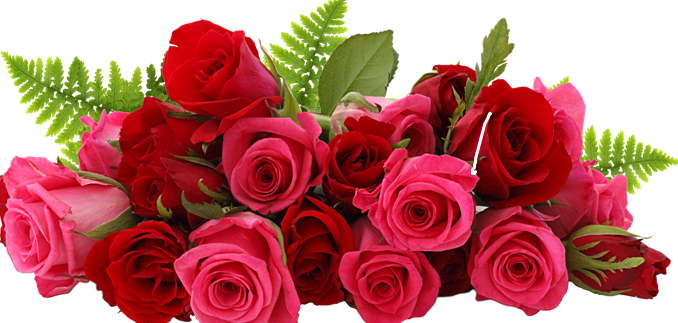 এসো একটি ভিডিও দেখি
ভিডিওতে কী কী দেখতে পেলে?
ছেলেমেয়েরা কোথায় যাচ্ছে?
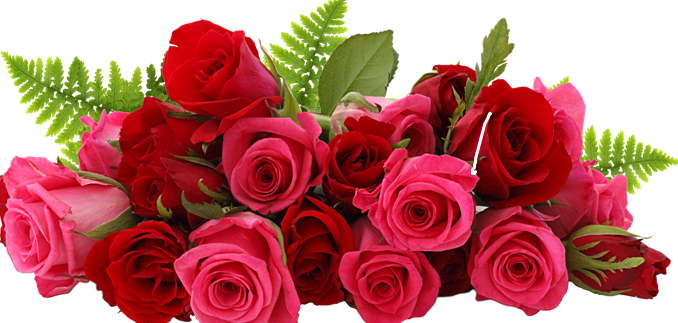 আজকের পাঠ হচ্ছে--
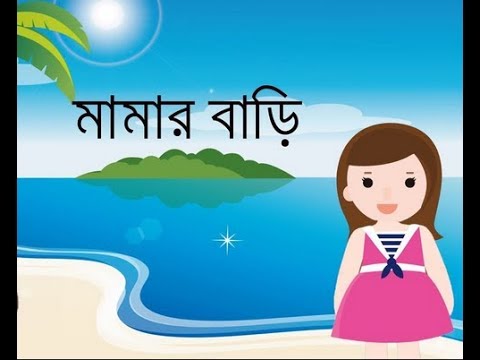 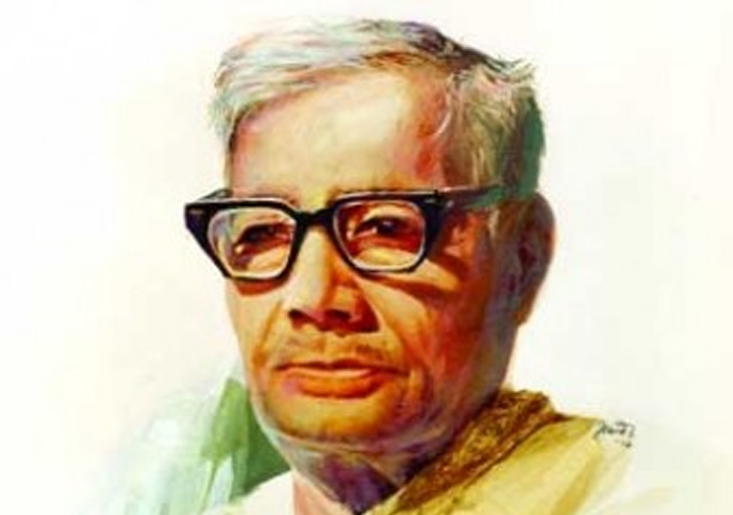 লিখেছেন জসীমউদ্দীন
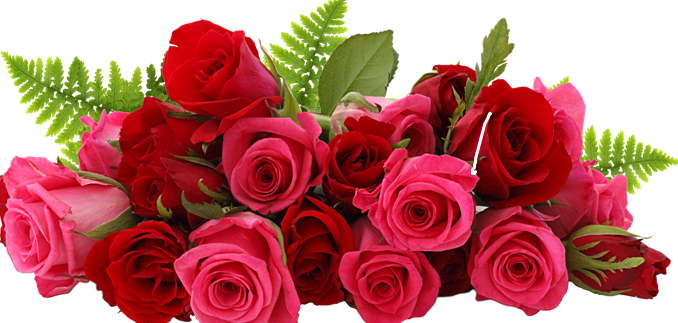 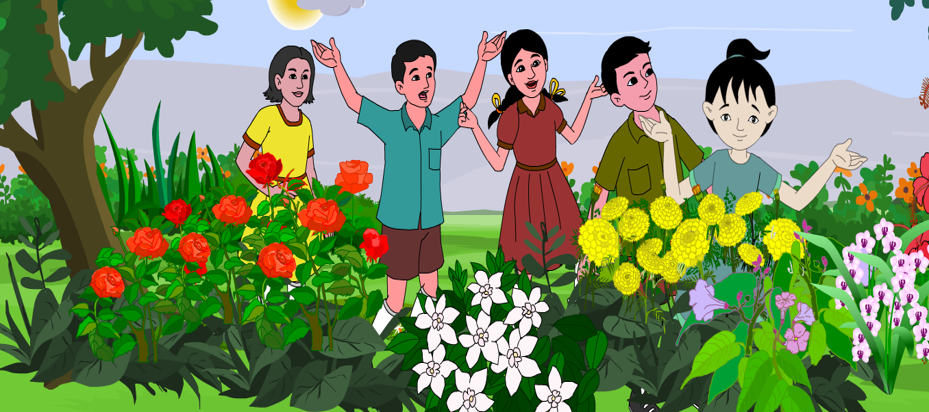 আয় ছেলেরা, আয় মেয়েরা,
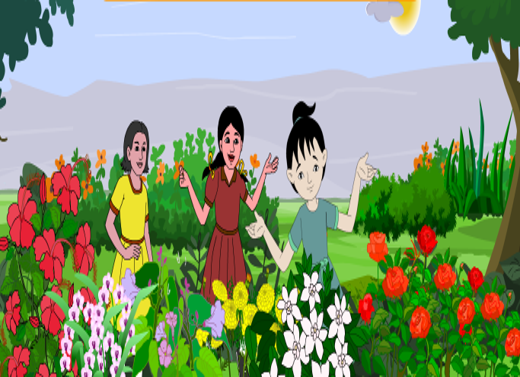 ফুল তুলিতে যাই,
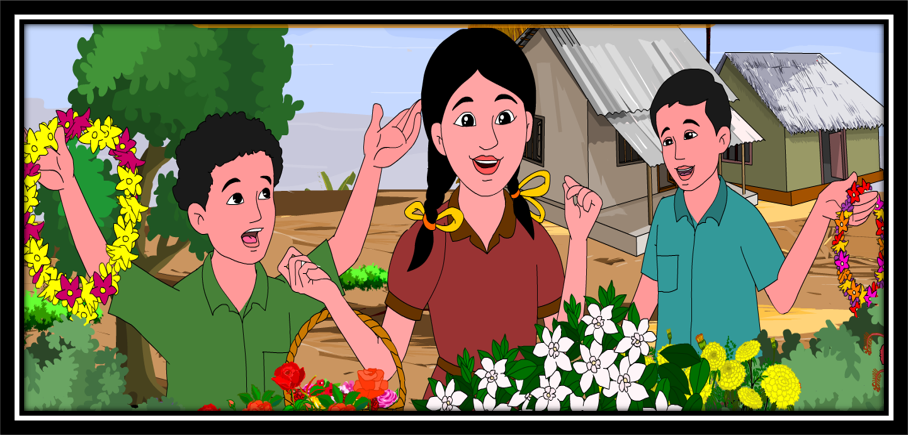 ফুলের মালা গলায় দিয়ে
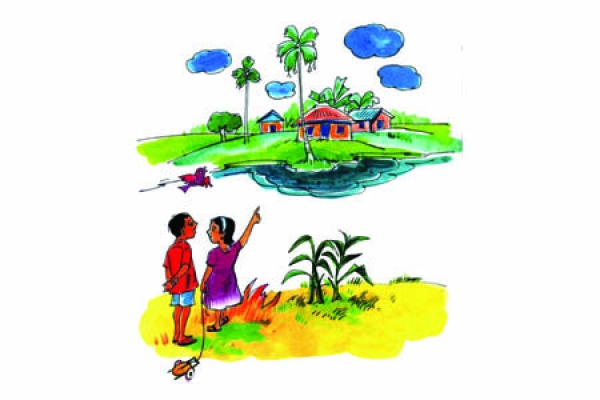 মামার বাড়ি যাই।
দলগত কাজ
চারজন করে দলে বিভক্ত হয়ে ছড়াটির প্রথম ৪ লাইন আবৃত্তি কর।
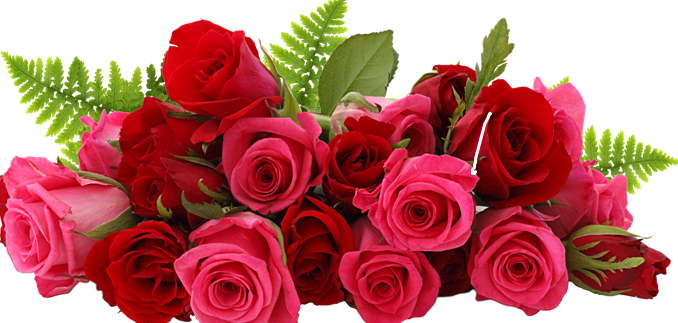 তোমার পাঠ্য বইয়ের ৪২ পৃষ্ঠা খোল।
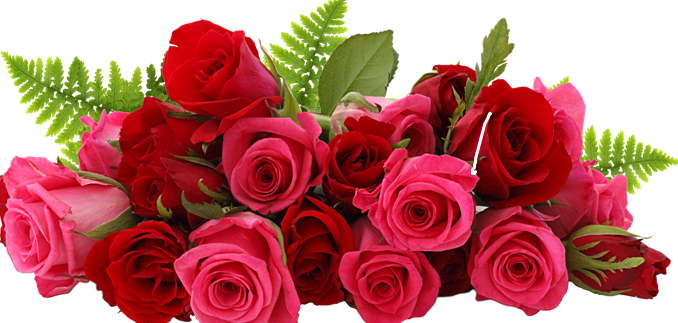 মূল্যায়ন
ছবিগুলোর নাম তোমার খাতায় লিখ।
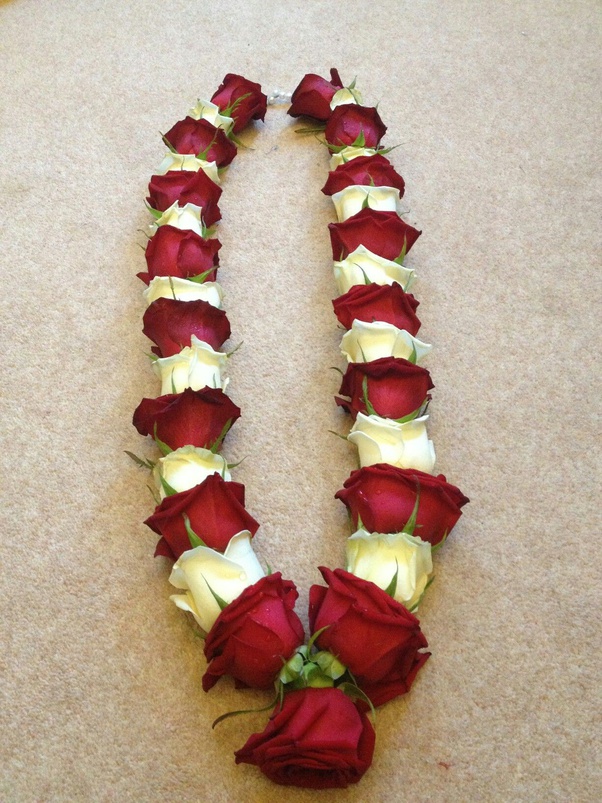 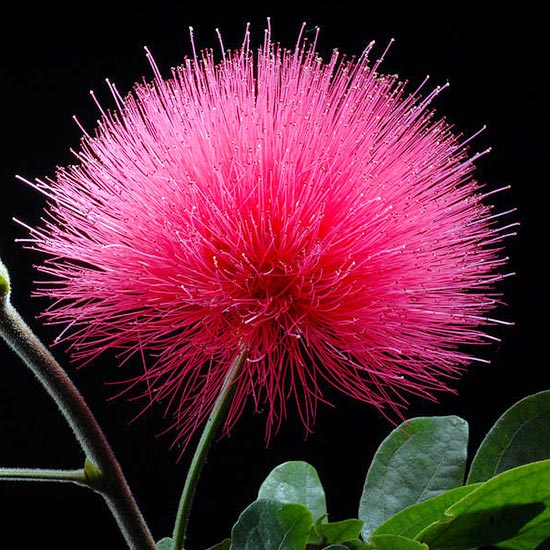 বাড়ির কাজ
একটি ফুলের ছবি এঁকে রঙ করে নিয়ে আসবে।
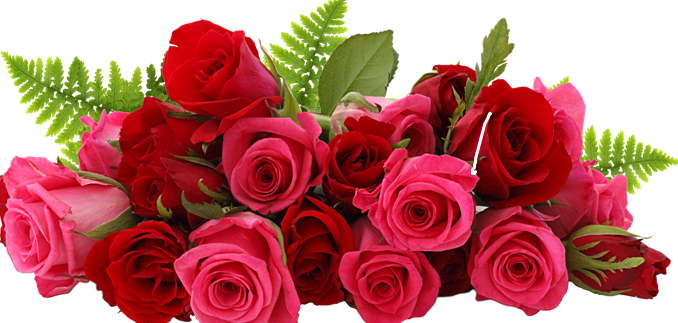 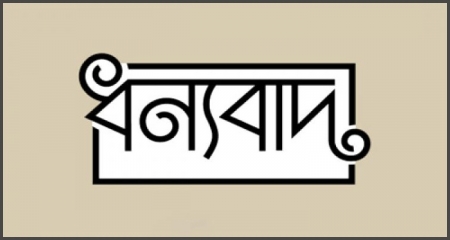 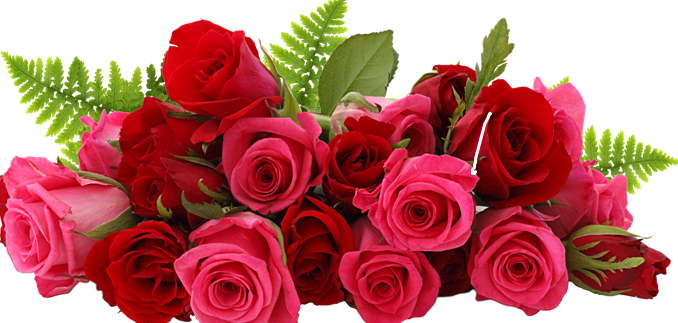